Городской округ Верхотурский
«Гончарная мастерская» в Муниципальном
бюджетном учреждении дополнительного образования «Верхотурская детская школа искусств»
СТОИМОСТЬ ПРОЕКТА 

общая – 495,0 тыс. рублей, в том числе:

областной бюджет –  247,5 тыс. рублей
муниципальный бюджет – 173,2 тыс. рублей
средства населения – 24,8 тыс. рублей
средства бизнеса – 49,5 тыс. рублей
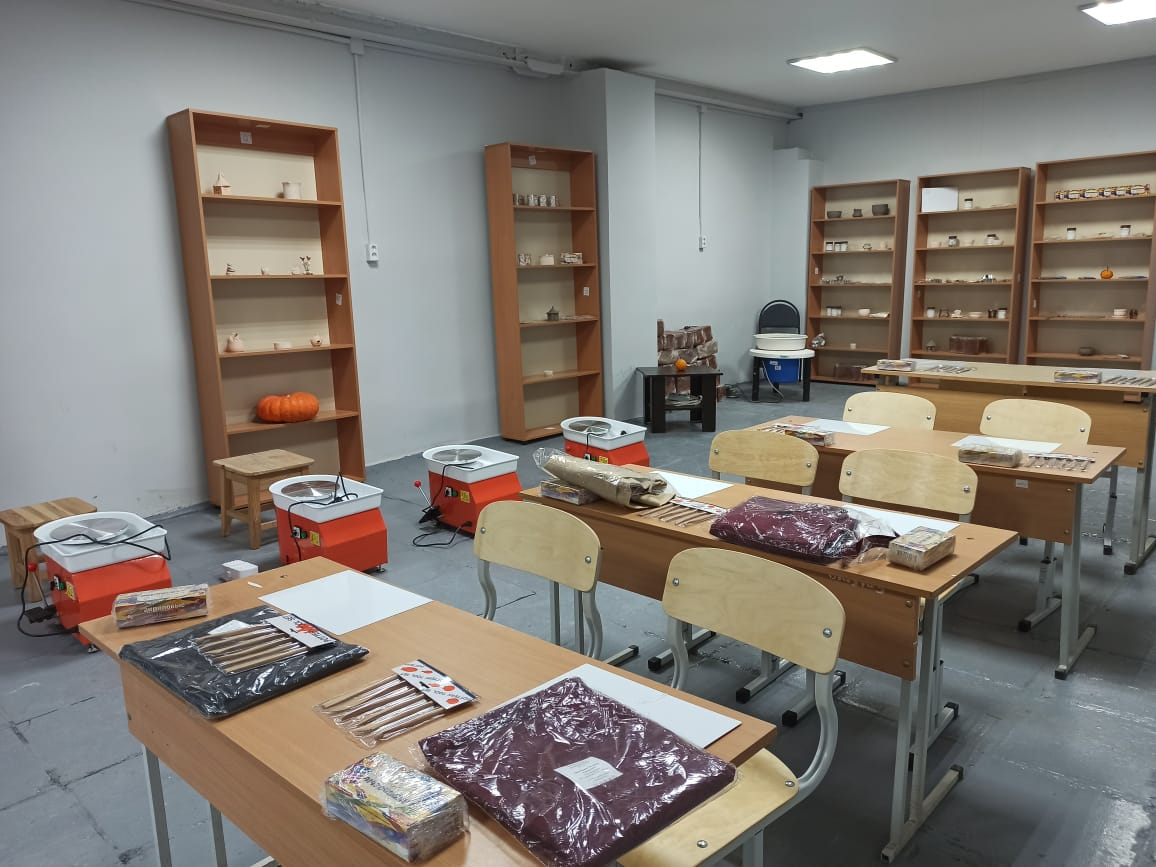 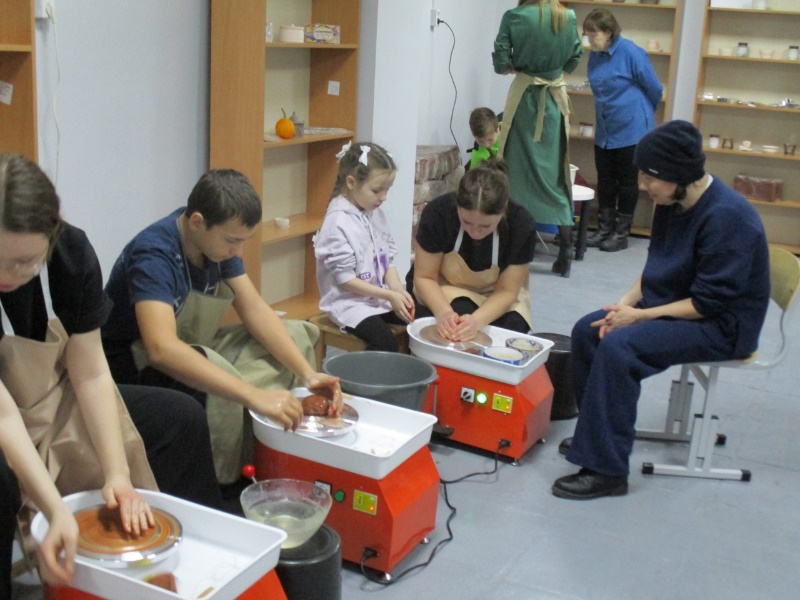 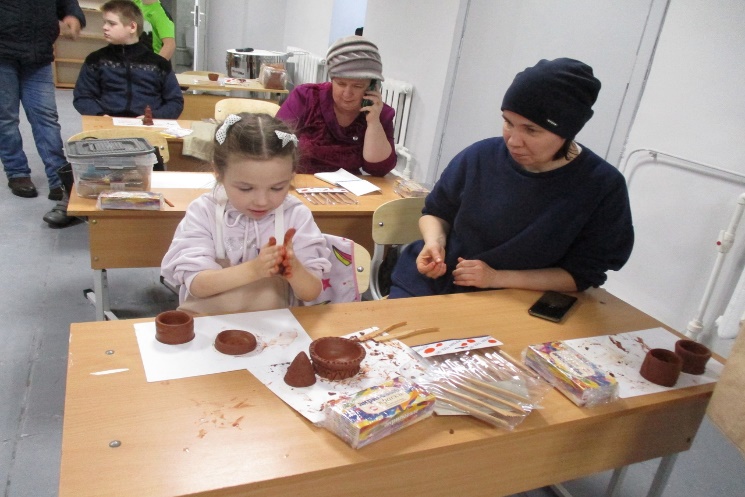 Количество благополучателей от реализации проекта –1200 человек,
в том числе детей – 580
Проект выполнен в полном объеме